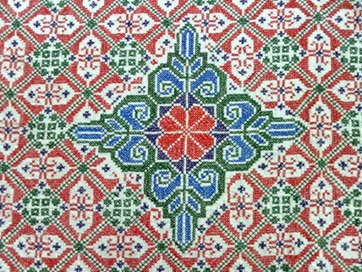 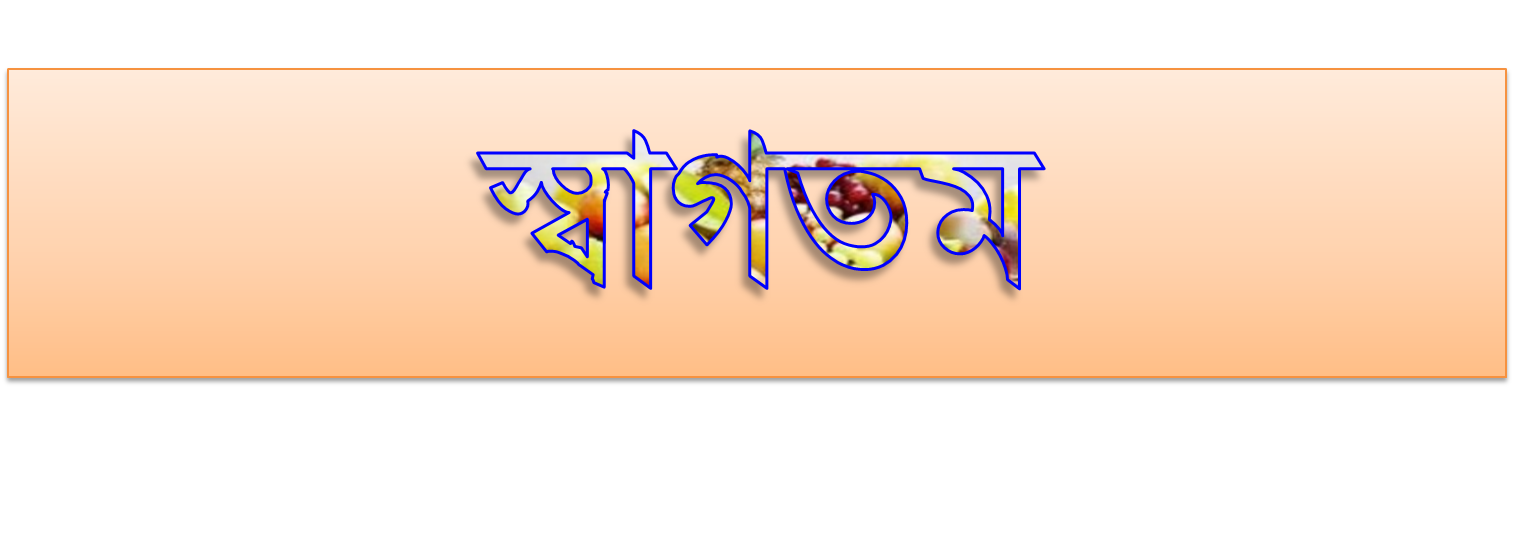 পরিচিতি
মোহাম্মদ হারিছুল হক
সহকারী শিক্ষক
কৃষ্ণপুর আলিম মাদ্রাসা
খালিয়াজুরী, নেত্রকোণা।
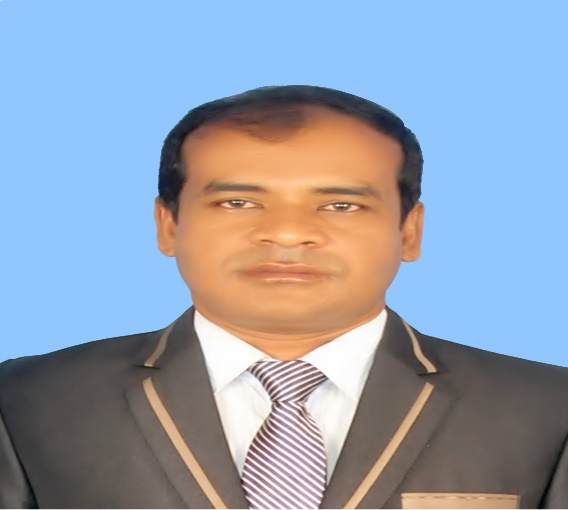 শ্রেণি -দাঃঅষ্টম
বিষয়ঃ- বাংলা ১ম
পাঠঃ- আবার আসিব ফিরে।
শিখনফল
কবি জীবনানন্দ দাশের পরিচিতি উল্লেখ করতে পারবে।
নতুন শব্দ দিয়ে বাক্য তৈরি করতে পারবে।
কবি কেন এ দেশে ফিরে আসতে চান তা ব্যাখ্যা দিতে পারবে।
কবিতার সারমর্ম লিখতে পারবে।
কবিতায় বর্ণিত বিভিন্ন উপমা ব্যাখ্যা করতে পারবে।
শহীদ মিনার
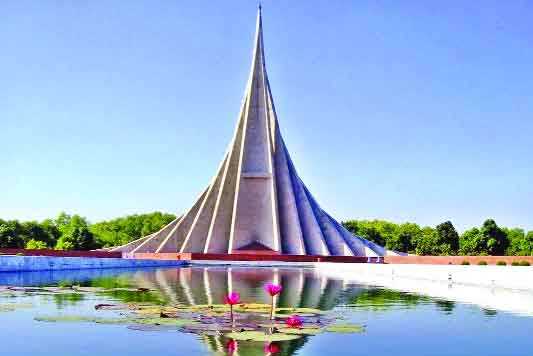 জাতীয় স্মৃতি সৌধ
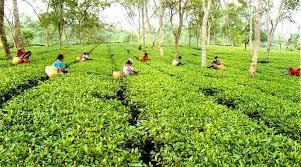 চা বাগান
আজকের পাঠ- আবার আসিব ফিরে           -জীবনানন্দ দাশ
কবি পরিচিতি
মৃত্যু
১৯৫৪
জন্ম
১8৯৯
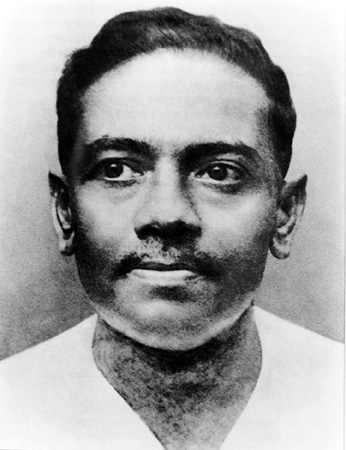 স্থান
বরিশাল
প্রবন্ধ
কবিতারকথা
শিক্ষা
এম,এ ইংরেজি
পেশা
অধ্যাপনা
কাব্য
ঝরাপালক
রূপসীবাংলা
বনলতাসেন
আদর্শ পাঠঃ শিক্ষক কবিতাটি আবৃত্তি করবে।  সরব পাঠঃ  ৩/৪ শিক্ষার্থী কবিতাটি আবৃত্তি করবে।
নিচের শব্দ দিয়ে অর্থ ও বাক্য তৈরি কর         	        (জোড়ায় কাজ)
ঘুঙুর
শঙ্খচিল
ডিঙি
লক্ষ্মীপেঁচা
ধবল
হয়তো মানুষ নয়-হয়তো বা শঙ্খচিল শালিকের বেশে
হয়তো ভোরের কাক হয়ে এই কার্তিকের নবান্নের দেশে
কুয়াশার বুকে ভেসে একদিন আসিব এ কাঁঠাল-ছায়ায়
সারাদিন কেটে যাবে কলমির গন্ধভরা জলে ভেসে ভেসে
আবার আসিব আমি বাংলার নদী মাঠ খেত ভালবেসে
দেখিবে ধবল বক;আমারেই পাবে তুমি ইহাদের ভিড়ে।
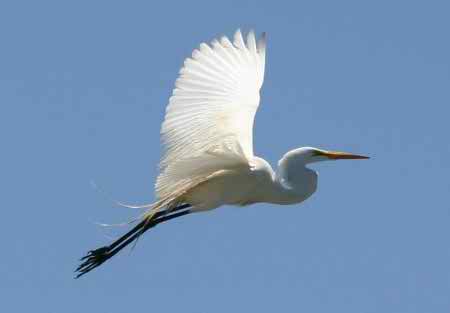 দলীয় কাজ
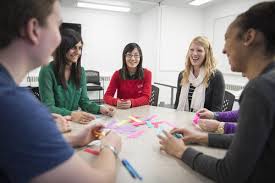 আবার আসিব ফিরে -কবিতা অনুসারে বাংলাদেশের প্রকৃতি ও জীবনের পরিচয় দাও ।
আবার আসিব ফিরে কবিতার সারমর্ম লেখ।
মূল্যায়ন
১) কবি কাদের মধ্যে ফিরে আসতে চান ?
    
   ২) এই কবিতায় কবির দেশপ্রেমের পরিচয় দাও।
বাড়ির কাজ
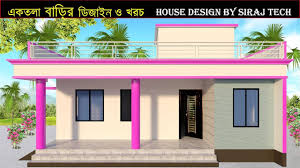 আবার আসিব ফিরে-কবি কোথায় এবং কীভাবে ফিরে আসতে চান? ব্যাখ্যা কর।
ধন্যবাদ সবাইকে
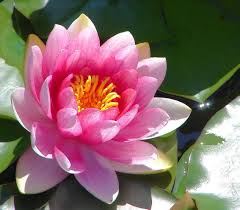